Проект «Решение проблем питьевой воды в г. Новороссийске»
МБОУ СОШ № 18
Новороссийск 2021
Участники:
Руководитель: Райнчук Мария Витальевна
Разработчики: 
Райнчук М.В., 
Лукашкина Ева (9 «А»)
Исаев Кирилл (9 «А»)
Цель и задачи
Проблема водоснабжения
Ключевая проблема - неполный охват населения централизованным водоснабжением и перебои с водоснабжением в связи с износом сетей и сложным рельефом местности.
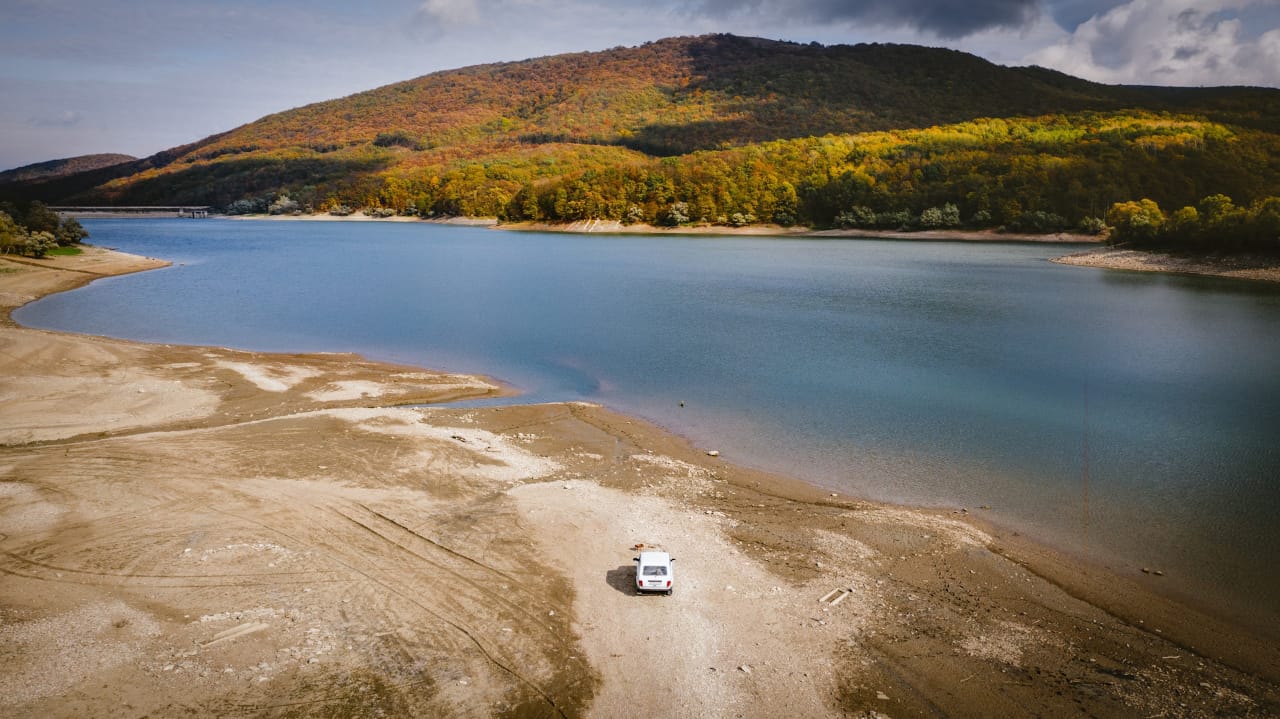 Другие проблемы:
Другие проблемы:
Причины потери воды:
-
Пути решения:
Спасибо за внимание!